Best Practice Audits
Research report for ICO

October 2017
Contents
Page
Background and Method			3
Main Findings 	Pre visit		6
		The visit		9
		Post visit		12
		Overall Assessment	16
Recommendations			19
Case Studies				21
Contact details			23
2
Background and Method
3
Background
To establish whether the ICO is delivering an appropriate level of service 
To identify areas for improvement to inform future development
As a regulator, the ICO wanted to understand perceptions of it Audit and Advisory visit functions:
Audits of organisations to assess whether good data protection practice is being followed

Advisory visits of organisations giving practical advice on how to improve data protection practice
1. Business objectives
To assess satisfaction levels with audits/advisory visits 
To understand experiences of all aspects of the process from preparation, to visit and report
To discover areas for improvement
2. Research objectives
4
Background and Method
Method
To meet the ICO’s research needs the following programme of research was carried out
A sample of 56 organisations was included.  As many interviews as possible were achieved from a finite database of 199 organisations which had received an audit between January 2015 and December 2016. 
Organisations were contacted by the ICO in advance of research and given the opportunity to opt out
Online fieldwork conducted over June, July and August 2017.  A longer than usual fieldwork period was used to enable response rates to be maximised.  
No quota controls were imposed or data weighted, given the small sample size and the ‘maximum sample size’ approach taken.
In practice 30 interviews conducted with organisations receiving an advisory visit, 11 a good practice audit and 15 an information risk review
Quantitative data collection
1
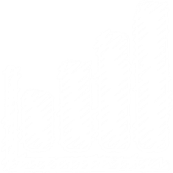 In-depth follow-up one-to-one interviews
2
Quantitative research was supplemented with follow-up qualitative in depth interviews to further understand the visit experience
One to one telephone interviews 
Respondents selected from quantitative data according to their answers provided at the earlier research stage.  Although quantitative research results were largely positive, a mix of positive and less positive experienced organisations were selected to give a variety of feedback in terms of what works well and where improvements can be made
Completed during August, September and early October 2017
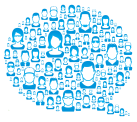 5
Background and method
Pre Visit
6
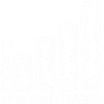 Pre visit ratings
Pre visit ratings were wholly positive, with no negative ratings.  At least 3 in 4 were very satisfied.  Staff related ratings were marginally more positive than information ratings.
%
Q4. How would you rate the correspondence you had with the ICO before your visit in regard to the following areas of information:
Base: all respondents 56
7
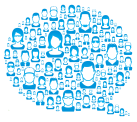 Improvements to pre-visit process
Any criticisms of communication before the visit were collected via feedback in the quantitative interview and during qualitative research.  Criticisms were extremely minor and overall data controllers reported that:
The ICO staff were pleasant and efficient to deal with
It was clear what they had to prepare, even if in a few cases it was difficult to prepare information. 93% said they had sufficient time to prepare, 7% had sufficient time but would have preferred more time. For some the chance to steer the content of the visit was useful to enable focus on what they wanted most rather than ICO spend time on aspects the organisation was confident in handling

Largely information was already to hand through policies and procedures.  If there was any preparation of material, it didn’t appear to be overly time-consuming and preparation time was accepted as part of the process
A theme which occurred in several qualitative interviews amongst larger organisations was that the most effort in preparation was to co-ordinate colleagues to fit into the visit period.  For example a large organisation has several people, but also several sites.  Co-ordinating people and across sites to make it all work efficiently for the auditors was challenging.  Again, this was accepted as just part of the process, but there was a minority feeling that the ICO hadn’t appreciated the complexity of the organisation and fitting everything into a relatively short visit meant that they were stretched. Comments below reflect this








There were very minor criticisms of timing delays, eg visits cancelled due to sickness, strikes, but these were largely understandable (in turn ICO were accommodating when an organisation has to delay due to a family bereavement)
It was difficult to accommodate any additional meetings with staff or changes to schedules due to the diary commitments of staff and I think both sides would have benefitted from a discussion on the best persons to meet with so the auditors got the best out of their visit.
As a Community Trust, we have a large geographical area, however due to transport, the Auditors were only able to audit services within the Headquarters area.
The volume of information requested was excessive, and much of this would have been better viewed on site during the visit
The auditor was very rigid in their proposed schedule - refusing to deviate from the scope areas they were interested in. This made planning a little tricky for us. Perhaps some flexibility in approach would help.
8
The Visit
9
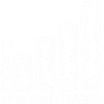 The visit ratings
%
The majority of visits ran the length expected (88%).  Ratings of the visit were very positive with over 4 in 5 giving the highest rating. The largest area of criticism (but still with 82%  giving a top rating) was for information provided by someone who was knowledgeable and competent .  Also some minor criticism of the visit running to schedule
Q7. How long was the visit from the ICO was it…?/Q8. To what extent would you agree or disagree with the following about the visit from the ICO:
Base: all respondents 56
10
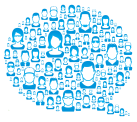 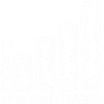 The visit expectations and improvements
The majority of visits either met or exceeded expectations, with only 5% who thought it worse than expected.
%
Any criticisms of the visit were extremely minor and overall data controllers reported that:
The ICO staff were pleasant and knowledgeable and appeared efficient in the work they did.  They made data controllers feel at ease and not feeling as though they were being judged, but the tone was kept as helpful and informative.
Criticisms related to:
The schedule being challenging, this was more a concern at the planning stage, but some impact on the day itself, perhaps being a little stressful
The closing meetings were mentioned as being useful to understand any issues which they had to address. There seemed to be a mismatch sometimes in terms of what was said at the closing meeting and what appeared in the report.  For example, some minor issues may have been mentioned throughout the visit, but in the closing meeting the emphasis was placed more on the positives.  But when the report arrived, it seemed more negative than the closing meeting.  The expectations set in the closing meeting perhaps need to be managed so that the report does not come as a ‘shock’ to data controllers, and quite often their seniors, who are expecting better news than is actually delivered.
There were some minor mentions of being surprised at how young the auditors were, but often this was supported by positive comments about the auditors also being knowledgeable and their apparent fewer years of experience not affecting the quality of the work they did.
Where there was a lack of knowledge of a sector this did not appear to impact excessively except for minor instances of recommendations being disputed (eg in health around the destruction period of electronic records)
Q10. To what extent did the visit meet your expectations in terms of what you were looking for and what was received from the ICO?
Base: all respondents 56
11
Post Visit
12
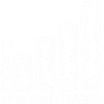 Report ratings
The majority rated the report positively.  Highest ratings were for timeliness and written by someone knowledgeable.  Weaker, but still very positive ratings for recommendation being constructive and appropriate and being an accurate assessment of processes and key risks. Also a lower rating for the assurance rating being awarded
%
Q13. To what extent to you agree or disagree with the following about the report you received from the ICO after the visit?
Base: all respondents 56
13
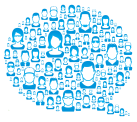 Report ratings
Timeliness and knowledgeable
The report received positive comments during qualitative interviews.  The report arrived on time if not a little earlier than expected.  It was written in a knowledgeable and competent manner.

Recommendations made in the report:
In some cases there were many, in others very few.  These were almost entirely seen as acceptable comments. Some recommendations may not have been practically feasible, as the recommendation needed to be weighed up against cost and likelihood of risk occurring, so pragmatically the recommendation could not be taken on board (particularly where tax payers money would be used).  With all recommendations however, the tone of recommendation that ‘its advisable to do’ rather than ‘you have to do’ was appreciated.  It made the report more realistic and useful, than acting in a more authoritative and punishing way.
As stated earlier, recommendations in the report had not always been discussed in the closing meeting (although they may have been mentioned informally during a visit).  Where this occurred it was felt to be more helpful to cover any issues in the closing meeting, especially in cases where a senior member of staff (at the organisation) was present, so that they had a realistic picture of the audit and what might be delivered in the report.



Some isolated issues of overlapping recommendations which could be laid out better (under distinct headings) and not receiving an over-arching report
The ‘assurance ratings’ were not mentioned in qualitative research, so perhaps a lower score in the previous page may be as a result of uncertainty as to what this is rather than being disappointed in any way with it.  Data controllers seem more fixed on the recommendations and actions they can take, rather than ratings perhaps?
I’m not sure if the auditor was put off by my manager in the closing meeting, he can be quite assertive, but pleasant.  Perhaps this is why the closing meeting was more positive than the report?
14
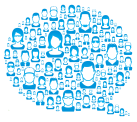 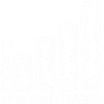 Impact of the report on the organisation
The majority were positive about the impact of the report with only 2% giving negative ratings for two of the measures.
%
In qualitative research, respondents were often keen to point out the impact of the report on their organisation.  From a data controllers perspective it provided:
Evidence to go to senior management boards to support recommendations to improve data protection
Raise the profile of data protection in their organisation.  This was in part achieved through the visit as staff would be aware of the audit, rather than the report itself
Use advice given to help deliver the data protection message more effectively (eg one respondent was told they possibly over-communicated, so they were able to develop a strategy to deliver information in a more effective way)
In practice the achievement feels personal as well as helping the organisation meet standards required, the respondents didn’t talk about excessively about organisation-wide ‘celebration’ of the report and its impact
Q15. Since the visit, how has the visit and any following correspondence with the ICO impacted on your organisation?
Base: all respondents 56
15
Overall assessment
16
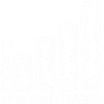 Overall assessment ratings
Overall assessment ratings are positive (very or fairly satisfied), but perhaps with some room for improvement from fairly to very satisfied for some areas.  In terms of : the amount of work required by the data controller, which is also perhaps associated with the volume of information required.  Relevancy was also a greyer area for some, perhaps because of the organisation's agenda for the visit as opposed to the ICO one.
%
Q17. Thinking about the process used during the whole of your contact with the ICO about the visit (from initial contact to final communications), how satisfied were you with each of these
Base: all respondents 56
17
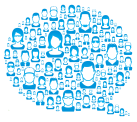 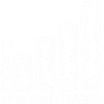 Overall satisfaction
The ICO achieves a very high overall satisfaction rating of 96% with 80% very satisfied
%
In qualitative research the visits are viewed as a helpful process and organisations don’t feel as though its an unhelpful intrusion which takes up time. Visits enable the organisations to learn from the experience, for all types of visits, not just ones where the organisation has requested it. For those less confident in the data protection field, there is a genuine appreciate of attention from the ICO, which exceeds the information available on the website and the perceived ‘generic’ information via the helpline.
Q10. To what extent did the visit meet your expectations in terms of what you were looking for and what was received from the ICO?
Base: all respondents 56
18
Recommendations
19
Summary and Recommendations
The ICO visits are largely viewed as positive, with little to improve upon – good ratings are given by visited organisations throughout - from setting up the visits through to end reports .  There are some minor improvements which could make the visits even more satisfactory.
Enabling organisations to co-ordinate the visit more easily
For larger organisations, organising colleagues on multi-sites was logistically challenging.  Is there more the ICO could do to ask larger organisations or multi-site organisations about difficulties and enable organisations to do this more easily e.g. the visit lasts longer with fewer auditors per day to provide more flexibility.  Could ICO listen to these organisations pre-visit more? Is the same process used across all sites, could fewer sites be inspected, but in more detail?
A mismatch between closing meeting and the report
There was a little criticism of the closing meeting focussing on the positives, but the subsequent report being more negative, with more recommendations than had been expected.  Raised expectations in the closing meeting makes the report more difficult to deal with.  Can the closing meeting be a more realistic view of what the final report will say?  Although there may be some comments about recommendations throughout the visit, not all organisation staff may be present to hear these and therefore it is important to cover in the closing meeting.
Knowledge of sector
Although ICO knowledge of the sector isn’t always expected by organisations (particularly with the new CCGs and getting to know these), it may be useful to be open-minded to suggestions from the organisation about specific aspects of the sector (eg electronic health records not destroyed). Could ICO liaise with other relevant regulatory bodies (eg CQC) to avoid disputes at reporting stages and to ensure recommendations are relevant and not contravening other regulatory body practices.
The report
Observationally, the report is heavily used as evidence further up the management chain.  Having the report in a format which allows a management summary and recommendations to be easily taken out and presented to management boards helps the data controller provide evidence which is rubber stamped by the ICO.  It appears this is in place in most cases, but may be useful to make this essential.
20
Case Studies
21
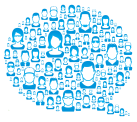 Case Studies: qualitative research with audited organisations
Advisory visit – criminal justice
Pre visit
He had notification from the organisation that ICO had been in touch and wanted to visit, then quite quickly after that he received a phone call from them which was a bit of a surprise. However they were very friendly and informal so it was no problem.  
He was told everything he needed to know which enabled him to prepare properly for the visit, it wasn’t difficult preparing.
Who?
Respondent acts as a data controller for a group of organisations his organisation represents, this is not his main areas of responsibility.
In visit
He was prepared for the visit to last all day but took 3 hours.  It was a very ‘natural visit’ with the opening and closing meetings not being formally implemented, everything just followed a natural occurrence.  They were knowledgeable and professional, he even seemed to enjoy the visit.
Key points
A good and helpful visit, the report had some minor ‘typos’ which was not a concern, but were also promised an over-arching report which didn’t come to fruition which was disappointing as expectations had been raised
Post visit and the Report
The report was fine, he spotted a few small errors in it such as missing words or unfinished sentences which he corrected.  This didn’t seem to worry him that he needed to proof read the report and it was easy to agree the wording over the phone without too much bother.  He ended up correcting his version at his end.  He said it arrived quite quickly within three weeks which he seemed pleased with. 
There were a couple of issues: 
From the outset they were to receive individual reports for each part of the organisation, but then they were also promised an over-arching report which never came to fruition as far as he is aware. “it looks as though they could have been over-promised something, or it had fallen off someone’s to do list”
He contacted ICO several times after the visit for clarification and advice, aware he was probably over-burdening, The ICO was very helpful and gave him most of what was needed, it was just one last thing he didn’t get an answer to
Next steps
The report was well used, the format enabled him to compile a “must, could, should” list for:

His data protection impact assessment
Providing information to the Management board ‘they kicked it around a bit’ 
Providing him with evidence to recommend what he thought was essential action and also for others to be considered and essentially comply with the law
22
Case studies
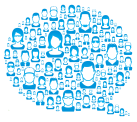 Case Studies: qualitative research with audited organisations
Audit visit – health
Pre visit
An initial letter provided, then a follow-up with detail on what the ICO wanted to cover. They appreciated being able to direct the visit to the things they knew they were weaker in rather than auditing things that they were confident in – this made it more useful all round.  
This correspondence was fine. 
The organisation has many sites and is large, difficult to accommodate meetings with offsite community staff and nurses. As each part of the organisation operates in the same way, it perhaps wasn’t necessary to repeat the same over and over as they use the same processes,.  ‘it may have been better to spend longer at each site and get the detail rather than cover lots of sites in less detail’.
Who?
This is an NHS Trust, operating over multiple sites (hospital and community services)
Key points
Visit could have been improved by taking advice from the organisation on not visiting too many sites as all use the same process (enabling a more detailed look at each process rather than each site)
Report focussed on the negatives rather than balancing with the positives
The action plan can’t be completed because of a ‘dispute’ over the destruction of electronic information (which is not good practice in health).
In visit
A three day visit, it might have been able to have been done in a shorter period of time (when assessed by CQC the visit is shorter).  They seemed to lack sector knowledge (see below)
Post visit and the Report
Report positives: 
It was clear with the right level of detail
Negatives: 
The Audit Report was delayed due to strike action affecting ICO, which the respondent found understandable and didn’t cause any issues
The report seemed to focus on the criticisms (which were largely correct) and toned down the positives which made the report seem unbalanced and unfair ‘if I were a patient I would be a lot more worried as it really didn’t focus on the good stuff’
The action plan is open they still can’t close it off, as they can’t do the last few things (destruction of electronic information, which in light of the Jimmy Saville investigation, they shouldn’t be destroying information). They reached a negotiation stage on the report, the report is a final position as far as ICO are concerned but not complete as far as audited organisation is concerned.
Next steps
The visit raised awareness of data protection in the organisation and made people more aware of policies
The report has been used by internal committees, by the CCG (requested by them and sent to their board)
The internal data protection team know the report well and informs information governance processes
23
Case studies
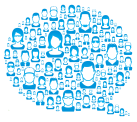 Case Studies: qualitative research with audited organisations
Advisory visit – charity
Who?
The first she heard about ‘the ICO visits’ was via their internal information system.  Its what they were looking for - she had started to deal with data protection issues and she didn’t have much support in her organisation to help her get it right, so she was keen for the visit so she could learn from it
‘I was told it was what I had to do, I had no idea about it and no one else to do it.  I realised I had to learn it, it looked complicated, awkward, so when the ICO visit opportunity came along I grasped it’
Pre visit
It was fine as far as she can remember, the date and time were confirmed.  She had prepared some files so she must have been given some ‘headings’ under which to work under
In visit
Two people came and looked around the office and talked to people.  One person was taken ill during the first part of the day, but they kept on with the visit and didn’t let it deter them.
Key points
This organisation sought out a visit to provide critical support to their organisation where no experts existed
There was a positive response to the report which gave them everything required and has enabled them to have the cutting edge to gain funding
Post visit and the Report
A very positive response to the report.  
It gave examples of best practice, accessible language, well written, not referred to as ‘faults’ but as ‘developments’ ‘it was a ‘kind’, practical thoughtful and helpful report’.  
The report helped them to move on.  It suggested that although they were doing alright, if they did something extra ‘I would feel even better’.
Next steps
The report has been used:
For the trustee board – it was timely and in a format easy to present to them
It essentially gave them their ISO 27001 gap analysis. They went on to get ISO 27001 ‘without the ICO visit we wouldn’t have obtained this’
In having ISO it has given them opportunities to obtain funding that they might not of otherwise got
It also means that they are more safeguarded against breaches and fines
24
Case studies
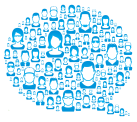 Case Studies: qualitative research with audited organisations
Consensual Audit– Local Authority
Pre visit
There was a telephone conference to agree the scope of the visit which was whittled down to 3 out of 7 areas to audit – this was considered a useful interactive process
Preparing for the visit was ‘really, really hard work’ with two people shouldering the burden
Organising the schedule was very challenging.  This is a large organisation and on site and offsite visits (records office and separate offices) had to be scheduled into 2.5 days ‘the scale was enormous and I don’t think ICO had realised this – they had 3 auditors and an overseer’.
Who?
This local authority had a data breach and arranged a consensual audit with ICO
Key points
This was a large audit in a short space of time, it was hectic, but successful
The report met their needs well 
Any minor errors in the report were easily addressed
In visit
The opening meeting was useful – covering logistics and housekeeping
The closing meeting outlined their findings from the staff interviews ‘we did OK’
In future it would be preferable to run the audit over a longer period.  Although that said the respondent mentioned that they had plenty of notice with the initial call five months before the actual visit
“The auditors seemed quite young, but on the ball and clued up”
Next steps
As recommendations were discussed during the audit, the organisation had a chance to address some of them before the report was received, which was helpful

Some recommendations were cost prohibitive  - ‘they weren’t concerned with the breach, it was more ‘if it happened’’.  They had to weigh up the risk of this occurring against the use of tax payers money to fund it

It gave the respondent evidence to support recommendations to senior managers ‘things we’ve been banging on about for ages’
Post visit and the Report
 The report was ‘absolutely fine and easy to read’.  

They liked: the recommendations were given (in excess of 50) ‘but it was just this, there was no language like ‘you must do this’ which was appreciated as some were cost prohibitive (see next steps)

There was some confusion on 2 items where ‘the ICO had got the wrong end of the stick’, but this was easily addressed and the report was revised accordingly
25
Case studies
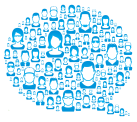 Case Studies: qualitative research with audited organisations
Advisory visit – community charity
Pre visit
There were no issues with the initial contact.  ICO were very helpful and there was a good indication of the time that would be required for the meeting
Who?
A relatively small community charity
Key points
This organisation was very happy with the visit and subsequent report.  It appeared to be a simple and straightforward process with no issues
In visit
The visit ran according to plan and no issues arose, it covered everything they wanted it to
“it didn’t feel like a knowledge test”
Post visit and the Report
The content of the report was fine and was regarded as ‘not overly cumbersome’ and summarised the action points.
The report was slightly delayed but this was down to the audited organisation providing information/ clarity on an issue
Overall they were very grateful for the visit
Next steps
It has helped them address any potential data breaches
26
Case studies
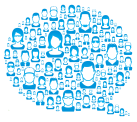 Case Studies: qualitative research with audited organisations
Advisory visit – health
Pre visit
There were ‘a few’ conversations before the visit.  No preparation was required as this was regarded as a baseline audit
The auditors were flexible over dates which enabled the organisation to organise visits across a few sites as part of a ‘roadshow’
Who?
This is a community health organisation with 32 branches
Key points
The visit appears to be simple and straightforward despite having to arrange for visits to a few sites
The visit was straightforward
The report was positively received and the respondent thought it included a pragmatic set of recommendations
In visit
The respondent missed part of the visit due to illness.  The colleague standing in for themwas worried about handling the meeting ‘but they needn’t have been’
The visit appeared to go smoothly.  
The ICO were educated on what their organisation did and the feedback indicated they were meeting or exceeding expectations (the respondent had prior knowledge of working with the DPA).
Next steps
The final report was circulated at top level management
Subsequently the report has been used well within the organisation and the minor practical recommendations have been taken on board
Post visit and the Report
The report ‘was better than I thought it would be’ which reflects the fact it had no real criticism, more recommendations, which were appreciated
The report made practical suggestions, compared to other similar agencies which might suggest unrealistic goals or actions that aren’t weighed up properly against the benefit and risks.  This meant that the report had looked at issues from two points of view which was regarded as sensible
The two main points were not changing passwords enough and some concern about data protection and customer details on prescriptions in a public place.
27
Case studies
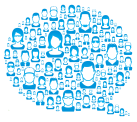 Case Studies: qualitative research with audited organisations
Audit visit – health organisation
Pre visit
Before the visit they were given information about the audits but they knew what to expect as had been audited by ICO previously. They suggested the areas to cover but there was ‘plenty of notice given (a month perhaps) to enable preparation
The hardest part was co-ordinating colleagues and booking people’s diaries, particularly at director level and also difficult given it’s a multi-site organisation (one of the largest health organisations in Europe).  They felt that perhaps ICO hadn’t appreciated the scale of the visit and the logistics involved (employ c40,000 staff)
Who?
This is an Information Governance manager (in IT) who welcomes visits from the ICO as it gives additional support to them within their organisation to make recommendations to the board.
In visit
The visit was carried out over two full days and the third day for the closing meeting - at the hospital and smaller sites.  The visitors were ‘very nice’.  They wanted to fit a ward visit at short notice ‘we can’t do this at the drop of a hat – patient care comes first’.
The closing meeting was useful.  There were a few minor points made ‘they didn’t always seem to understand our business’ but the respondent appreciated their expertise was in data protection and not in health and that’s why they were there – as data protection experts.
Key points
The biggest challenge with the ICO visit is co-ordinating diaries of colleagues for the visit, it is a very large, multi site health organisation
The report had improved compared to when they were last audited.  The recommendation in three main areas over-lapped and could have been laid out better to enable the organisation to write their action plan
Post visit and the Report
The audit report had improved compared to the last time they had been audited (previously it had looked unprofessional), but it was fine for the last audit
Otherwise minor negatives with the report were:
Lots of minor points about subject access where some seemed to be over the top, ‘quite a few were covered in our policy’ 
Three different topics – lots of recommendations which overlap each other, so better if the recommendations were put under relevant headings to enable readers to cover it and be able to develop an action plan.
Minor point when they report breaches to the ICO is that they get told they have used the wrong form, but they have to explain that because they are Scotland based, the forms don’t apply
Next steps
The respondent was a real expert in her field and took the report as a normal course of action in their job.  The recommendations went forward to an action plan
28
Case studies
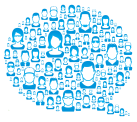 Case Studies: qualitative research with audited organisations
IRR visit – Emergency Services
Pre visit
The respondent requested a visit, she saw the opportunity available on the website and initially sought a one day visit.  ICO offered a two day visit instead ‘brilliant it suits me and its free of charge’ The reason for requesting a visit was, although the website is good and the helpline is generically informative, having 2 dedicated individuals for 2 days of solid advice was invaluable.
Preparation time was fine, the organisation spent about a day preparing.  Scheduling appointments was a little tricky as they operate over a large geographical area
Who?
This is an emergency services organisation who rely on the ICO website and helpline for advice.  The depth of advice from the (requested) visit was invaluable
Key points
This organisation feels very fortunate to have received a visit as it has genuinely helped them develop
There was disparity between the positive closing meeting and the more critical report which was frustrating
In visit
Having an independent visit meant that staff could be more open with the inspectors and address issues.  It made people think more about their responsibilities.
It meant that the organisation could have more in depth advice e.g. about subject access requests, where they found ICO vague on the helpline.
They did find advice still a little vague eg. They were aware they had to change the rotations periods, but when asked if there was any timescale that they should adhere to the answer was ‘as long as you think’.  The ICO did provide dialogue to help them form a  decision though
Next steps
There were 21 recommendations to deal with which they are taking steps to address.
One of the key pieces of advice from ICO was that ‘you are overloading employees with information’.  This was taken on board and has led to simplified communications  twice a year and accompanies ‘pin boards’ in each office
Post visit and the Report
The outputs of the visit were frustrating, for the following reasons:
Throughout the visit informally both auditors had provided areas for improvement (which was helpful), however, in the closing meeting the outlook seemed very positive. The auditors had met with the respondent and also her senior (later described as being quite assertive and will challenge something if necessary but personable).
When the report was received this seemed a lot more negative, the expectations for the report had been set at a ‘positive’ level as a result of the closing meeting.
Additionally the report had no executive summary or recommendations ‘which would have been useful to present to the board’
29
Case studies
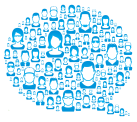 Case Studies: qualitative research with audited organisations
Advisory visit – Community Charity
Pre visit
They filled in an ICO form and ICO phoned to ask for additional information.  They explained that not all organisations received a visit, we were not a priority, but if there was capacity they would fit us in to review our Data Protection processes in general
The communication was good (by email) ICO wanted to understand the purpose of the visit and organise the visit accordingly (ICO provided an agenda which helped organise staff).
Who?
 A community charity who requested information from ICO and were delivered a visit which they felt privileged to receive
In visit
A day’s visit was provided which was a good length.
The first part of the day described what would happen and the last part was what they had covered (with a follow-up report to support).
ICO were ‘really good’, they kept to time, knowledgeable, gave the organisation a lot to think about, useful suggestions on improvements.  They gave a presentation in the afternoon (video) and ‘it made us realise how important Data Protection was’ (i.e. where people had got fined). Quite a lot of information was left behind (eg ‘postcards which state the 8 principals ‘which I have on the wall behind me’
Key points
They found the visit very informative as it enabled:
Bespoke advice to be given
For staff to attend a presentation which made it a more ‘important’ issue in the organisation.
Next steps
Continued to refer to the report and look at ICO website for updates

Specifically they were able to use the 8 principals to enforce good practice eg Care Inspection Scotland thought we should be keeping information for longer, ’but I showed them the 8 principals, they went away and checked and agreed we were doing the right thing’
Post visit and the Report

The report was good and informative.

‘The information received from the ICO was accurate and relevant to our organisation, it was clear

One piece of advice was to form a Information Asset Register ‘I hadn’t heard of it before and I sent a copy of what I had prepared to ICO to see if it was the right sort of thing’
30
Case studies
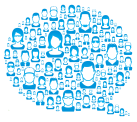 Case Studies: qualitative research with audited organisations
IRR audit– Health organisation
Pre visit
They asked for documents from us so they had a better understanding of what we do (CCG) – ‘As CCGs were relatively new it was a two way process of learning
Corresponded by email and telephone, the correspondence was satisfactory and simple
It was easy to prepare since the respondent had the policy and processes in place, so nothing specific they had to prepare
Who?
A CCG who requested a consensual visit
Key points
A very satisfactory consensual audit.
Despite CCGs being relatively new, ICO showed a good level of knowledge and were prepared to use the visit as a consensual learning experience
The report was quick to come back and was satisfactory
In visit
ICO auditors were pleasant, accommodated a last minute change of date  (due to a family bereavement) and seen as very helpful
4visitors in total as 2auditors and 2 shadowing – this was perceived as fine
The visit lasted for 2 days (was expecting 2.5 days but they managed to complete earlier)
Next steps
There was little to follow-up after the report as only two recommendations to deal with.
Post visit and the Report
Followed up the visit with a report one week later ‘it was quick’ (they were expecting it to be two weeks later).

The report was clear and readable.  The recommendations make sense.

Despite CCGs being new, and ICO could not be as familiar with them, this didn’t let ICO down in any way, they came across as knowledgeable.
31
Case studies
Quality Standards
This research was designed to ensure robust sample sizes for analysis.  As the survey is conducted with a sample of people in the Hubs areas (as opposed to all of them), there could be some differences in results compared to a census of the whole population. 
The table below shows the accuracy of the data to a 95% degree of confidence, based on results of 95%, 80% and a ‘worst case scenario’ of 50% (results nearer to 0% or 100% are statistically more accurate). All statistical significance testing in this report has been conducted to 95% confidence.




BDRC Continental comply with ISO 20252, the recognised international quality standards for market research, thus the project has been carried out in accordance with these standards. 
Adherence to the standard is independently audited once per year. 
Where subcontractors are used by BDRC Continental, they are briefed to ensure any outsourced parts of the research are conducted in adherence to ISO 20252.
Full methodological details relevant to the project, are available upon request.